Проект расхода Гражданского бюджета при формирования исполнения бюджета  на 2021 -2023год ГУ «Отдел физической культуры  и спорта Аксуского района»
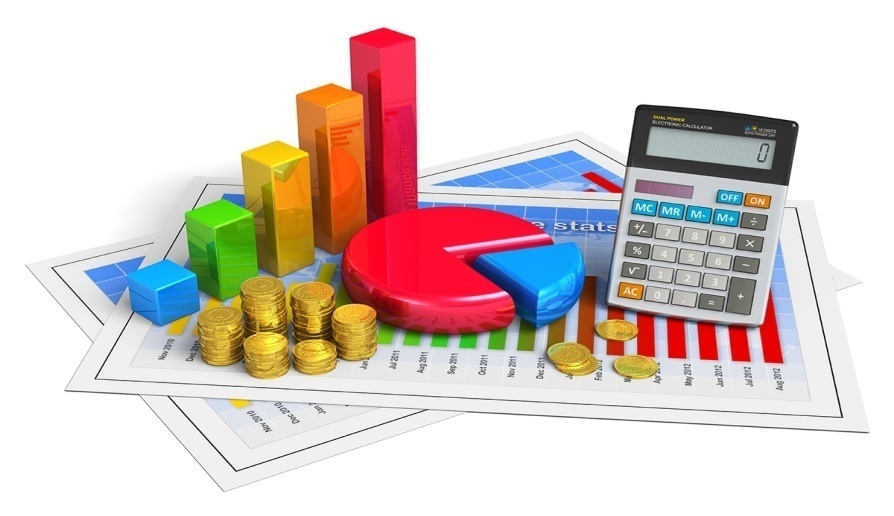 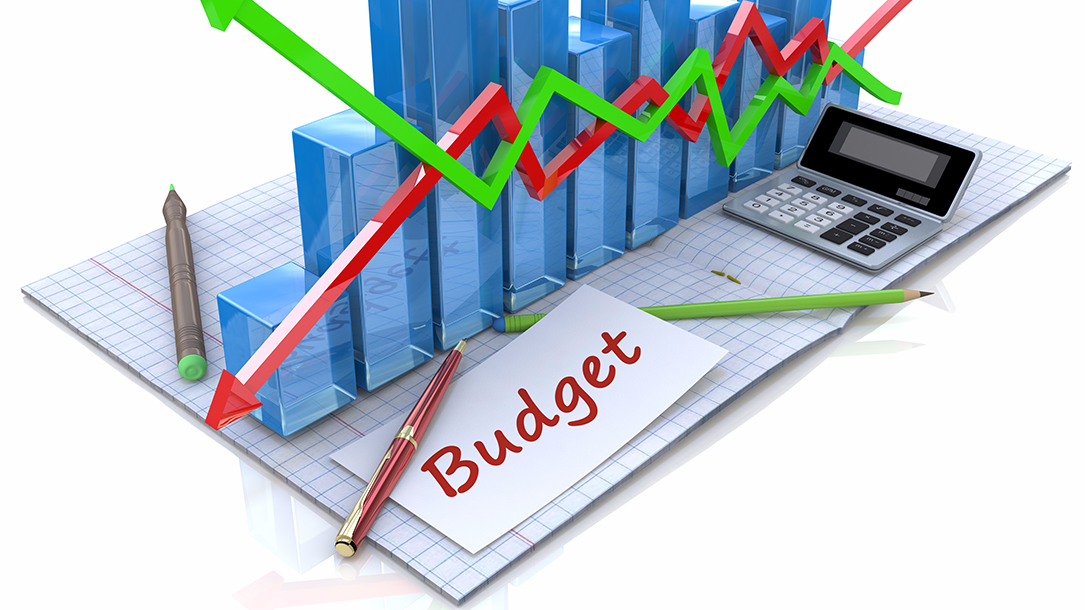 Село Жансугуров – 2020 год
Уважаемые жители района!
Представляем Вашему вниманию Гражданский бюджет на 2021-2023 годы, который содержит информацию об основных показателях  бюджета отдела  физической культуры и спорта Аксуского района, параметрах его формирования и направлениях расходования бюджетных средств и включает следующие разделы: 
	- законодательная база бюджетного процесса;
	- схема бюджетного процесса; 
	- планирование бюджета отдела

   Гражданский бюджет разработан в соответствии с Законом РК «О внесении изменений и дополнений в некоторые законодательные акты Республики Казахстан по вопросам совершенствования бюджетного законодательства»  от  9 января 2018 года № 15, приказом Министра финансов «Об утверждении Правил составления и представления гражданского бюджета на стадиях бюджетного планирования и исполнения бюджетов»
Законодательная база бюджетного процесса
- Бюджетом района (города областного значения) является централизованный денежный фонд, формируемый за счет поступлений, предназначенный для финансового обеспечения задач и функций местных государственных органов района (города областного значения), подведомственных им государственных учреждений и реализации государственной политики в соответствующем районе (городе областного значения).

      -  Бюджет района (города областного значения)  ежегодно разрабатывается на 3-х летний период в соответствии с Правилами разработки проектов местных бюджетов, утвержденными приказом Министра финансов РК от 31 октября 2014 года № 470.

      - Уточнением бюджета района (города областного значения) является изменение показателей бюджета в течение соответствующего финансового года посредством внесения изменений и дополнений в решение маслихата о городском бюджете в случаях, предусмотренных Бюджетным кодексом РК.

	-Корректировкой бюджета является изменение показателей утвержденного (уточненного) бюджета на основании постановлений Правительства Республики Казахстан, местных исполнительных органов  и иных нормативных правовых актов посредством внесения изменений и дополнений в сводный план поступлений и финансирования по платежам, сводный план финансирования по обязательствам на очередной финансовый год в порядке, определяемом центральным уполномоченным органом по бюджетному планированию, и в случаях, предусмотренных Бюджетным кодексом РК.
3
Законодательная база бюджетного процесса
Бюджет отдела физической культуры и спорта Аксуского  района на 2021-2023 годы сформирован в соответствии с Бюджетным и Налоговым кодексами РК, Закона Республики Казахстан «О бюджете Аксуского района на 2021-2023 годы» решений сессий районного маслихата от 29 декабря 2020 года  № 72-313, постановлениям акимата  Аксуского района  11 января №20.
СХЕМА БЮДЖЕТНОГО ПРОЦЕССА
РАЗРАБОТКА БЮДЖЕТА
(уполномоченный орган – отдел экономики и
 бюджетного планирования)
ИСПОЛНЕНИЕ БЮДЖЕТА
(уполномоченный орган – отдел финансов)
Определение показателей прогноза бюджетных параметров и бюджетной политики в составе Прогноза социально-экономического развития области
на 5-летний период
Формирование и утверждение сводного плана поступлений и финансирования по платежам и обязательствам
Проведение комплекса мероприятий по исполнению городского бюджета 
в течение финансового года
Рассмотрение бюджетных заявок администраторов бюджетных программ, подготовка заключений и их передача               на рассмотрение городской
бюджетной комиссии
Проведение бюджетного мониторинга 
и оценки эффективности управления бюджетными средствами, 
составление ежемесячных отчетов
 об исполнении бюджета
Составление проекта бюджета и внесение его в городской маслихат не позднее 1 ноября текущего финансового года.
Утверждение маслихатом  городского бюджета на трехлетний период 
не позднее двухнедельного срока после подписания решения областного маслихата об утверждении областного бюджета.
Представление в маслихат годового отчета об исполнении бюджета за отчетный финансовый год  
не позднее 1 апреля текущего года
Основные показатели социально-экономического развития РК на 2019-2024 годы
Планирование, уточнение, корректировки бюджета отдела физической культуры и спорта Аксуского района
Проект  расхода Гражданского бюджета 
при формирования исполнения бюджета  на 2021 -2023годГУ «Отдела физической культуры и спорта Аксуского района»
Расходная часть Гражданского бюджета 
при формирования исполнения бюджета ГУ “Отдела физической культуры и спорта Аксуского района” на 2021-2023 годы
тыс. тенге